ウィートカップ＆スプーン　（ＳＪ-30C）
上代 ：430円［税別]
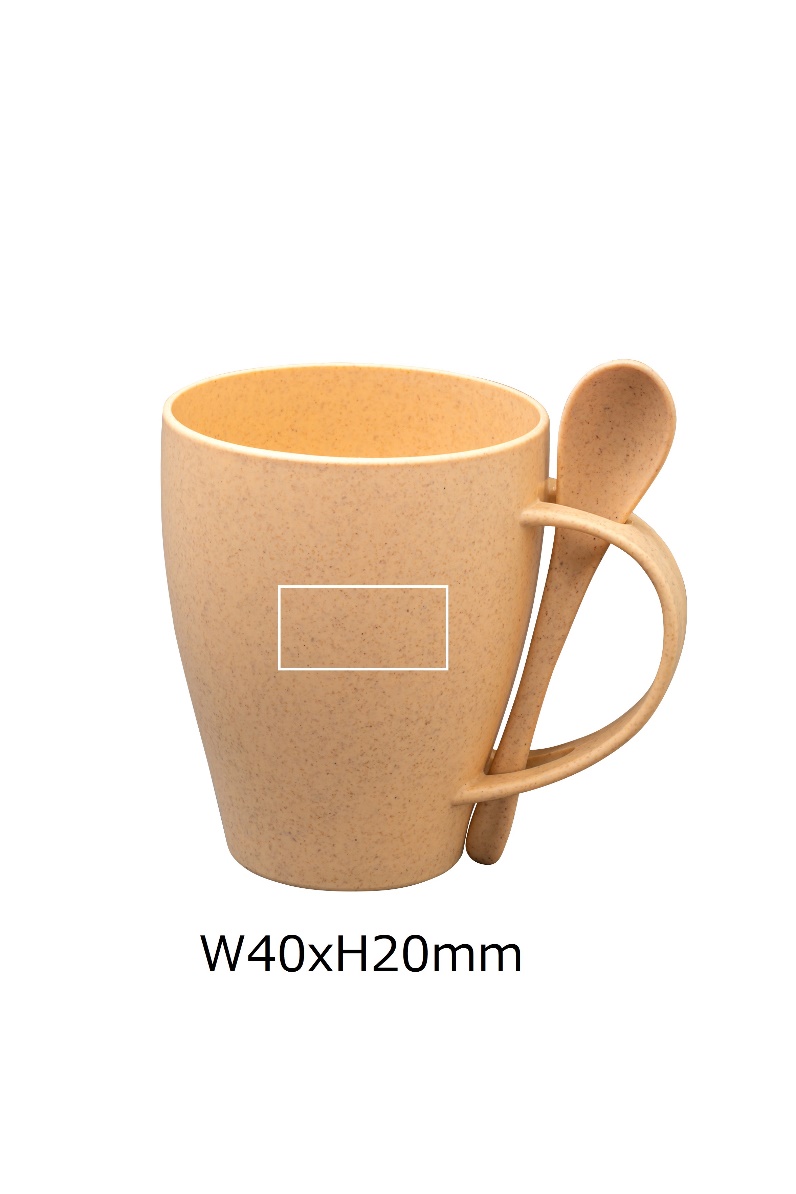 サイズ　　  ：約107ｘ120ｘ85ｍｍ
製品重量　：約79g
個装形態 ：化粧箱
個装サイズ：約113ｘ120ｘ90ｍｍ
個装重量 ：約120g
材質　　　 ：PP（麦ファイバー30％）
入数　　　 ：80個　
生産国　　：中国
外装サイズ：485x485ｘ480㎜
ＪＡＮ　　 :4562214411851
備考　　　 ：スプーン（5ｇ）
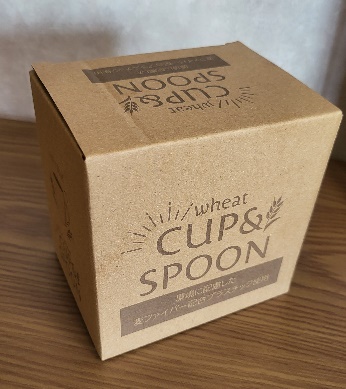 スタイリッシュデザインのカップとスプーンのセット。麦繊維配合のプラスチック素材で環境にも優しいです。
株式会社　昭栄精化工業　　担当　高槻　箕弘

〒577-0026　東大阪市新家東町2-16

TEL　06-6789-7517　FAX　06-6789-7656
e-mail　takatsuki.hiro@shoei-industry.com